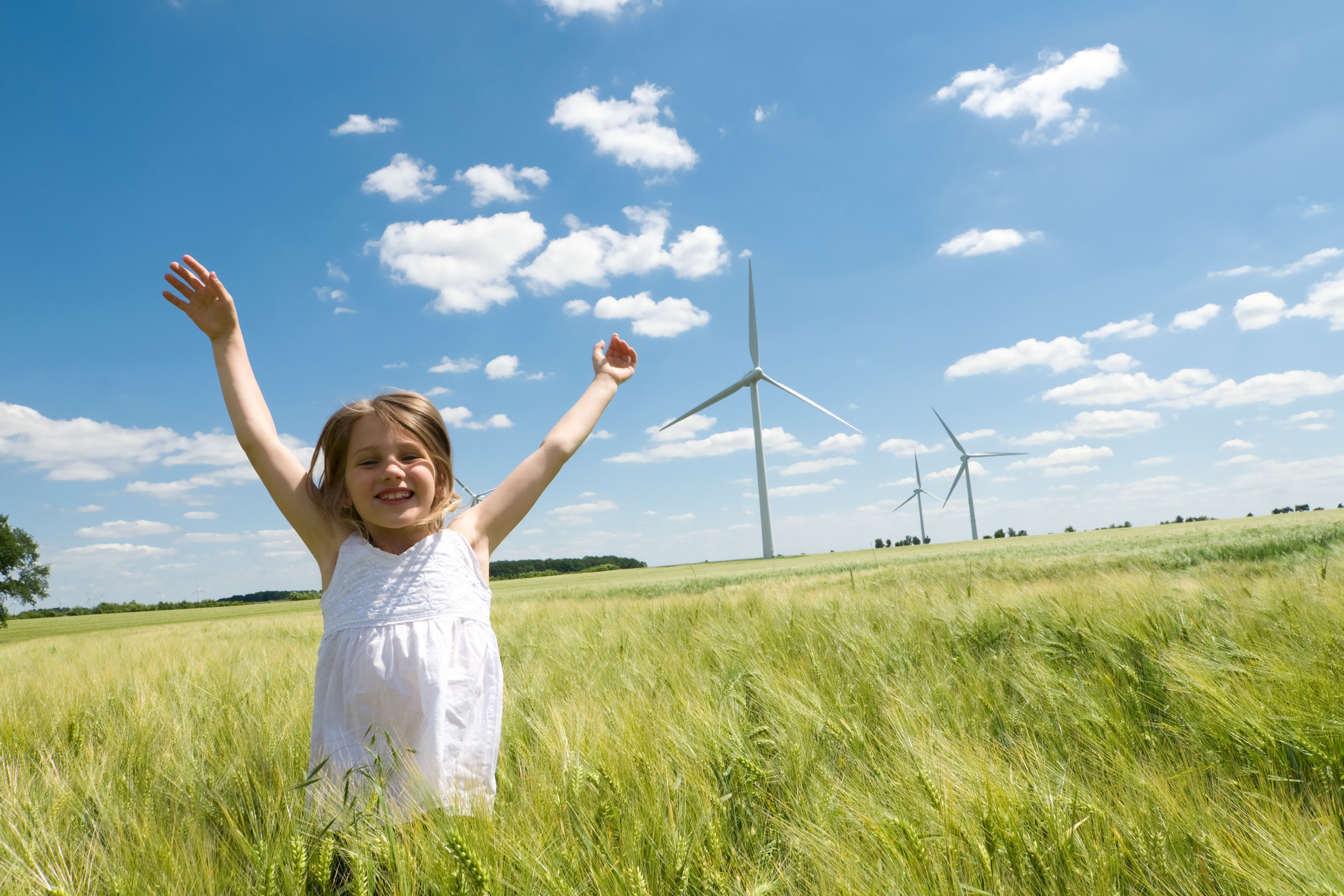 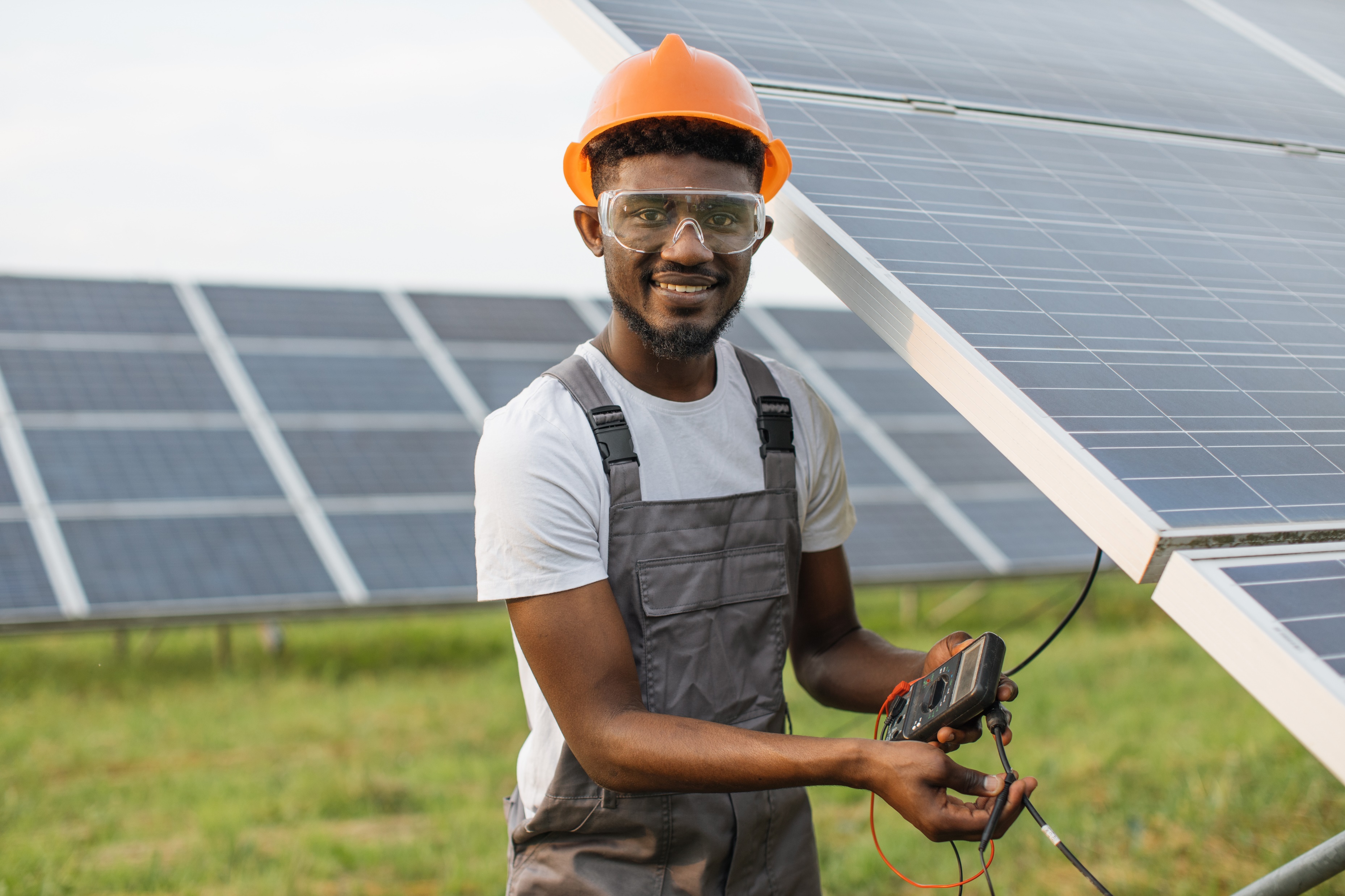 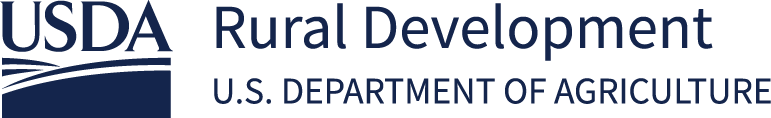 Investing in Rural America
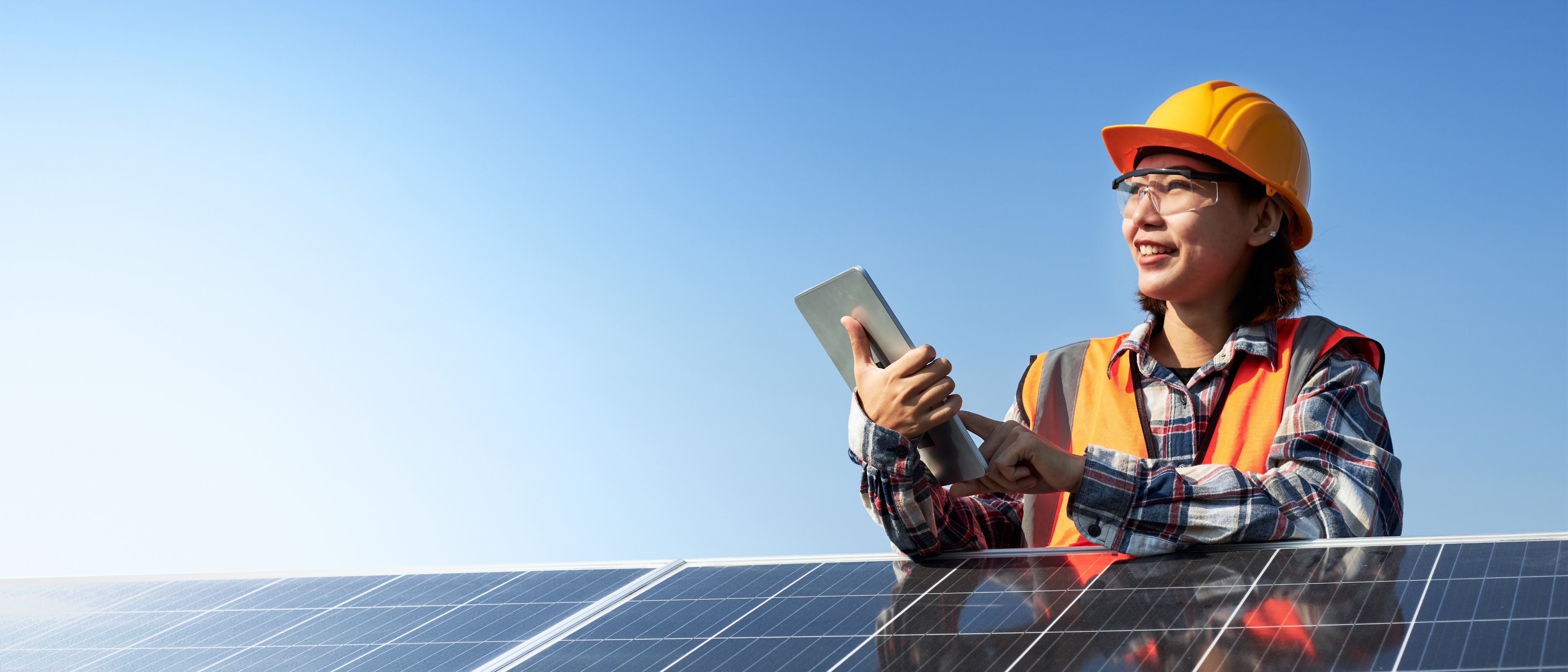 Clean, affordable, reliable energy
Rural Utilities Service - Inflation Reduction Act
Inflation Reduction Act (IRA)Two New Programs: Powering Affordable Clean Energy (PACE)IRA Section 22001     Empowering Rural America (New ERA) IRA Section 22004
Largest investment in rural electrification since 1936.
BRAND NEW grant, loan, loan modification, and partial loan forgiveness programs to expand clean, affordable, and reliable energy.
Reduced pollution, improved health, and lower energy costs for rural America.
Once in a generation opportunity for economic development and to enhance the quality of life in rural communities.
Powering Affordable Clean Energy (PACE)Program Overview
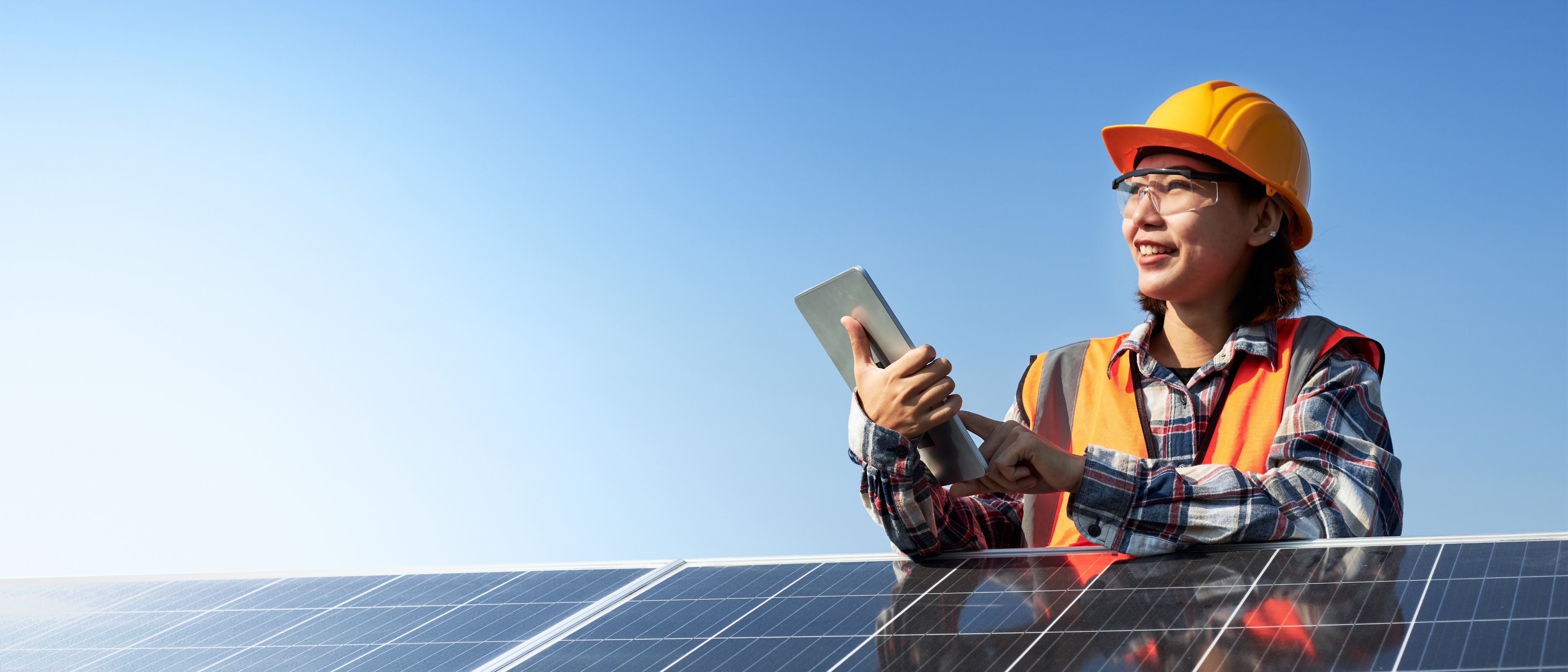 Program Goal: Increase clean energy in rural America and make it significantly more affordable for consumers, especially for energy, distressed, disadvantaged, and Tribal communities, to heat and cool their homes, run their businesses and farms, and power their cars, schools, and hospitals.

PARTIALLY FORGIVABLE LOANS for utility-scale clean energy projects – wind, solar, hydropower, biomass, geothermal – including energy storage projects in support of renewable technologies.

Proposed Timeline/Process: (2 stage process)
a) Electronic submission of Letter of Interest – open June 30, 2023 through September 29, 2023
b) LOIs accepted on a rolling basis and evaluated as received
c) If invited by the Agency, applicant submits full application
Powering Affordable Clean Energy (PACE)Program Details
Powering Affordable Clean Energy (PACE)Program Timelines
Empowering Rural America (New ERA)Program Overview
$9.7 billion in budget authority for the long-term resiliency, reliability, and affordability of rural electric systems to achieve the greatest reduction in CO2, methane, and nitrous oxide emissions.

Eligibility: Electric cooperatives that are or have been RUS or REA borrowers, cooperative entities serving a predominantly rural area, or wholly or jointly owned subsidiaries of such cooperatives.
Activities Supported
Purchase of renewable energy 
Renewable energy systems
Zero-emission systems
Carbon capture and storage systems 
The deployment of such systems 
Energy efficiency improvements to generation & transmission systems of eligible entities
Any combination of the above
Permitted Use of Funds
Grants – maximum 25 percent of project cost 
Loans fixed at 2 percent or at a rate tied to the Federal government’s cost of capital; and 0 percent for predominantly distressed, disadvantaged or energy communities 
Refinance debt for a stranded assets at 0 percent interest in certain instances
Any combination of the above
Empowering Rural America (New ERA)Program Details
Empowering Rural America (New ERA)Selection Criteria
Scoring (maximum of 60 points):
Annual tons of CO2 equivalent reduced (self-generated or purchased): up to 30 points
Annual tons of CO2 equivalent avoided: up to 10 pts
Percentage increase in renewable or zero-emission energy in the energy mix (owned & purchased): up to 10 pts
Percentage decrease in carbon intensity of the energy mix (owned & purchased): up to 10 pts
Score is relative to all applicants in the same category of Total Utility Plant size
Applicants will be provided the Achievable Reduction Tool to calculate greenhouse gas reductions.
Evaluation of criteria in addition to greenhouse gas score includes: 
Consumer benefits for affordability (rate & bills reduced from efficiency)
Project cost per unit of greenhouse gas reduction 
Project costs relative to program funding 
Geographic distribution of projects
Efficient use of program funds
Empowering Rural America (New ERA)Application Categories
Applicants will compete in one of three categories based on their 2022 Total Utility Plant value. 
Category 1: Applicants with a total utility plant value equal to or over $500 million – at least 60 percent of funding.
Category 2: Applicants with a total utility plant value under $500M but over $200M – up to 20 percent of funding.
Category 3: Applicants with a total utility plant value less than $200M – up to 20 percent of funding.
Joint applications will be considered: 
Consolidated groups of entities may submit a single Letter of Interest for consideration. 
Financial commitments will be disaggregated unless the group members are willing to accept joint liability. 
Group LOIs compete in the category reflective of the combined value of the group’s Total Utility Plant.
Empowering Rural America (New ERA)Program Timelines
Inflation Reduction Act - Webinars
Webinar: PACE Program and Eligibility Mapping Overview
June 6, 2023 
Webinar: New ERA Program and GHG Calculator Overview
June 8, 2023 
Webinar: Office Hours for PACE and New ERA
June 22, 2023
July 6, 2023 
Webinars: Demo: How to Submit PACE Letters of Interest
June 29, 2023 
Webinars: Demo: How to Submit New ERA Letters of Interest
July 13, 2023 
Webinar: USDA PACE Application
July 20, 2023
August 1, 2023 
Webinar: New ERA Application
August 15, 2023
August 29, 2023
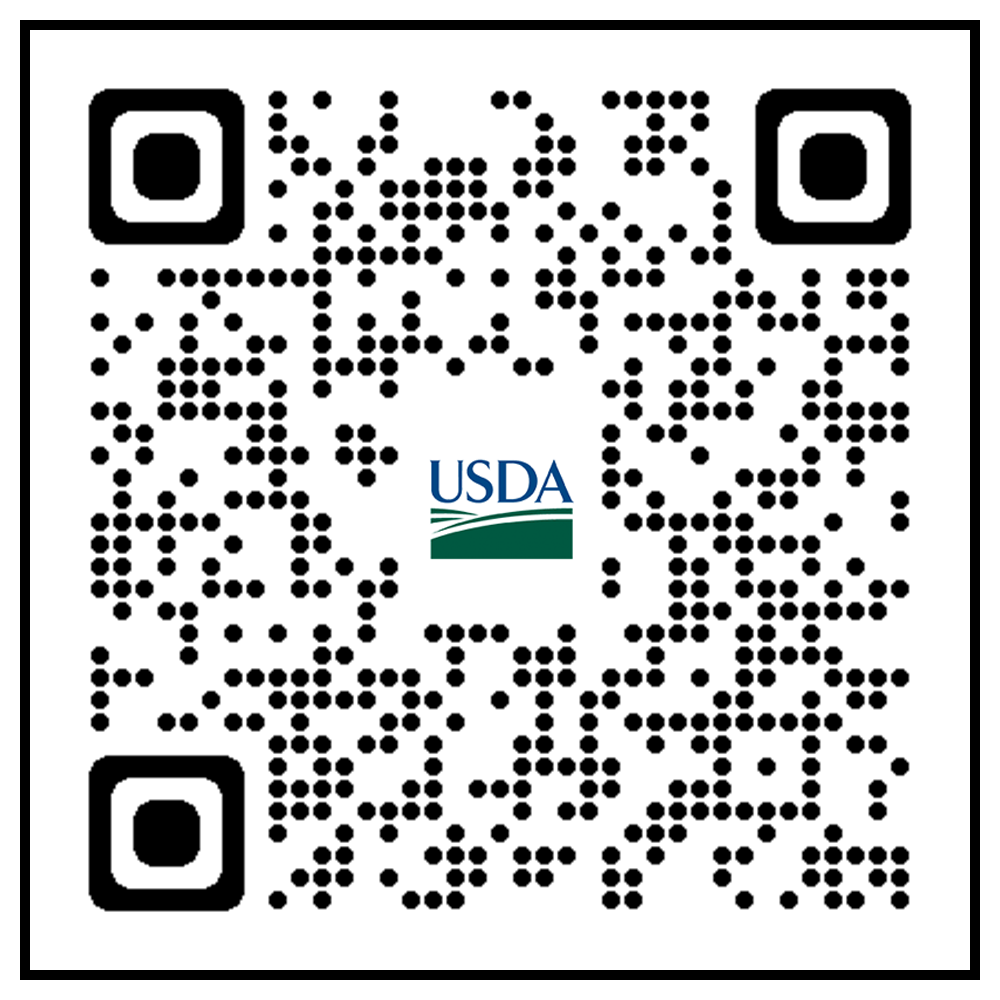 Details and information on the webinars, including registration links, will be available on RD's IRA website at https://www.rd.usda.gov/inflation-reduction-act.
Key Resources
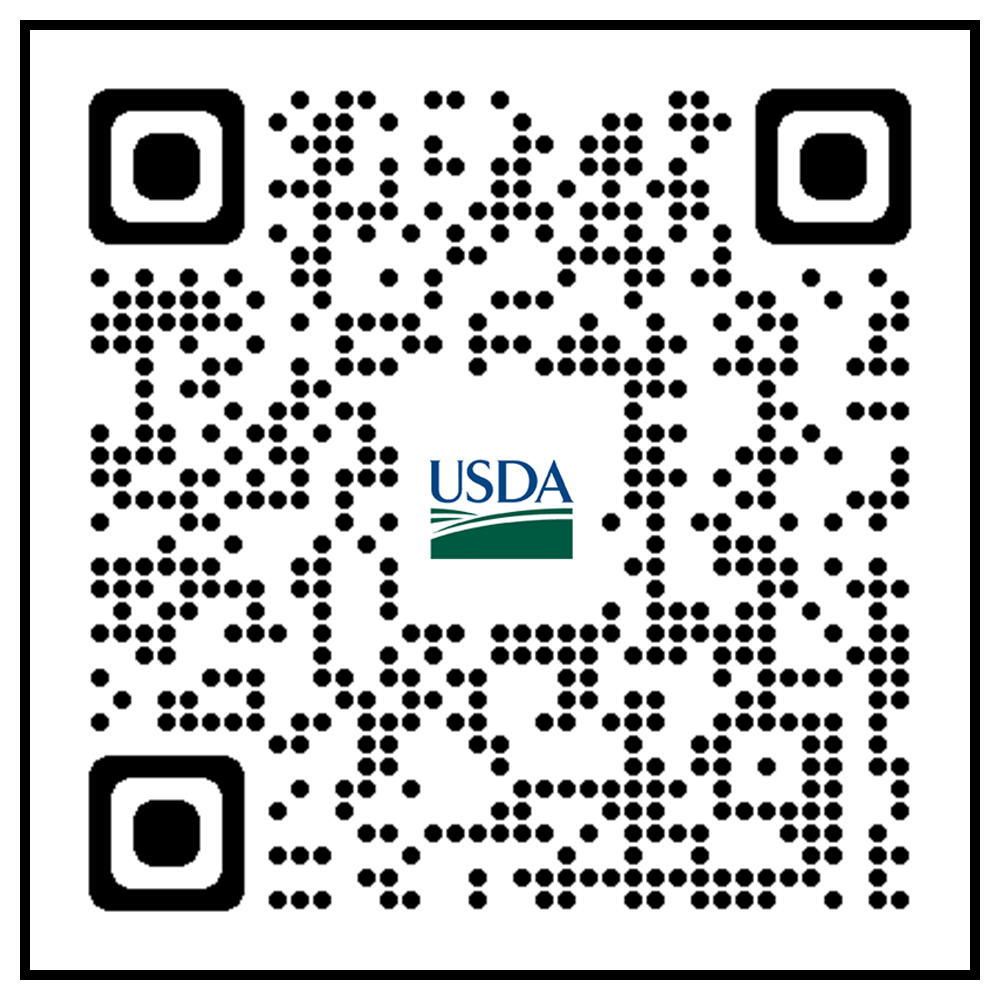 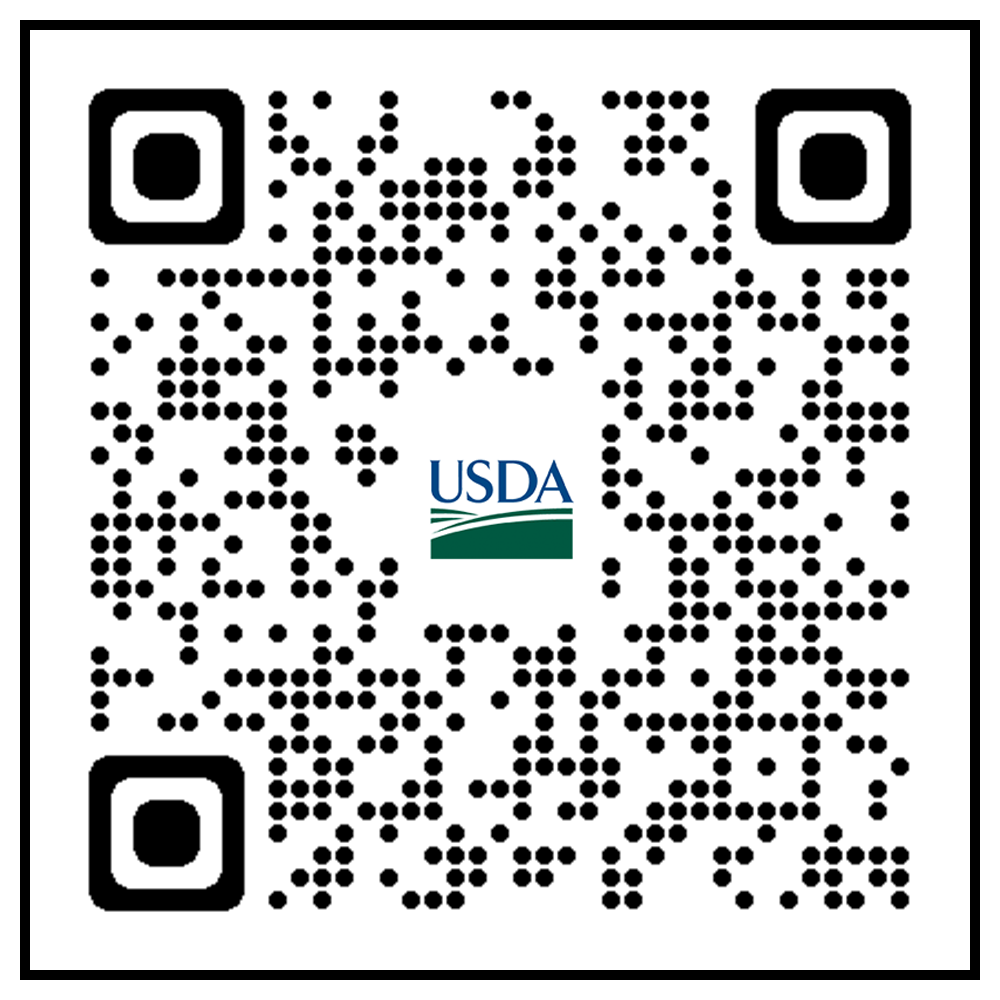 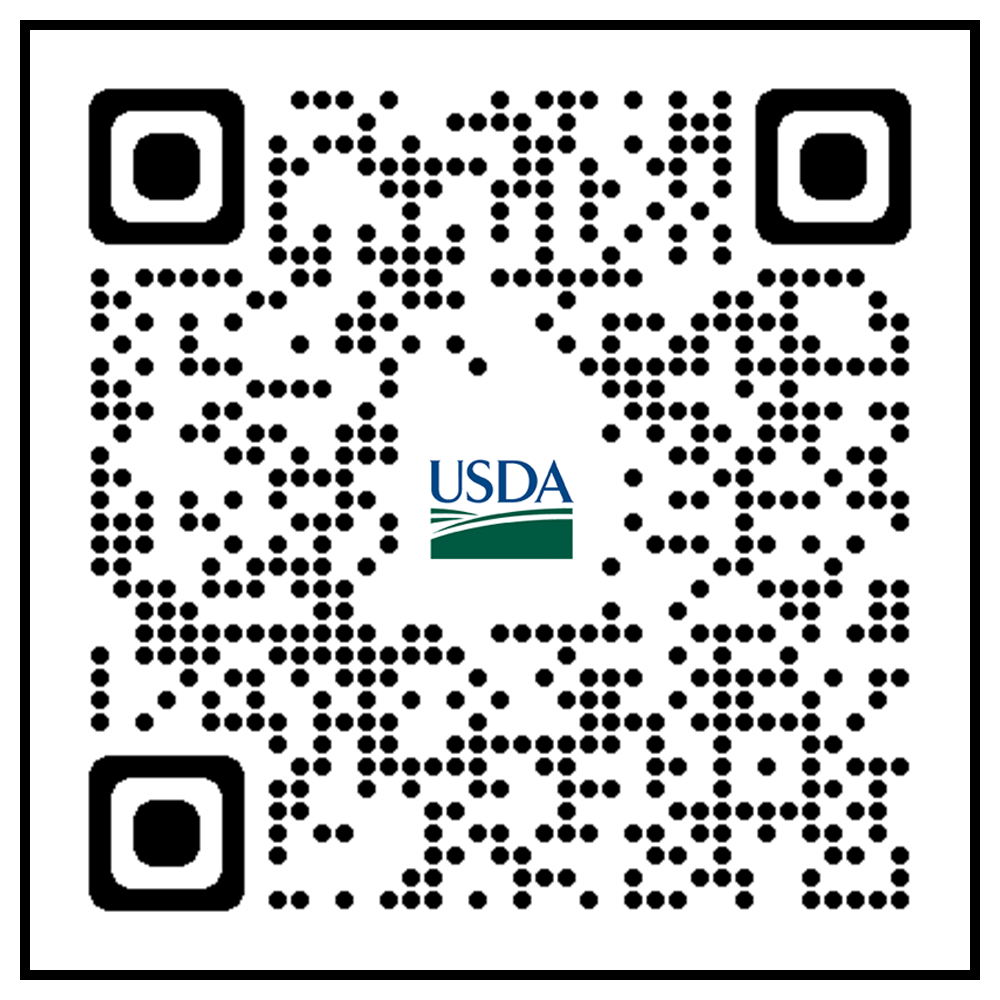 USDA Rural Development Electric Programs
https://tinyurl.com/pmmzkm9v
USDA Rural Development IRA page
https://tinyurl.com/a6t9467e
Sign up for news with GovDelivery
https://tinyurl.com/mtdp45me
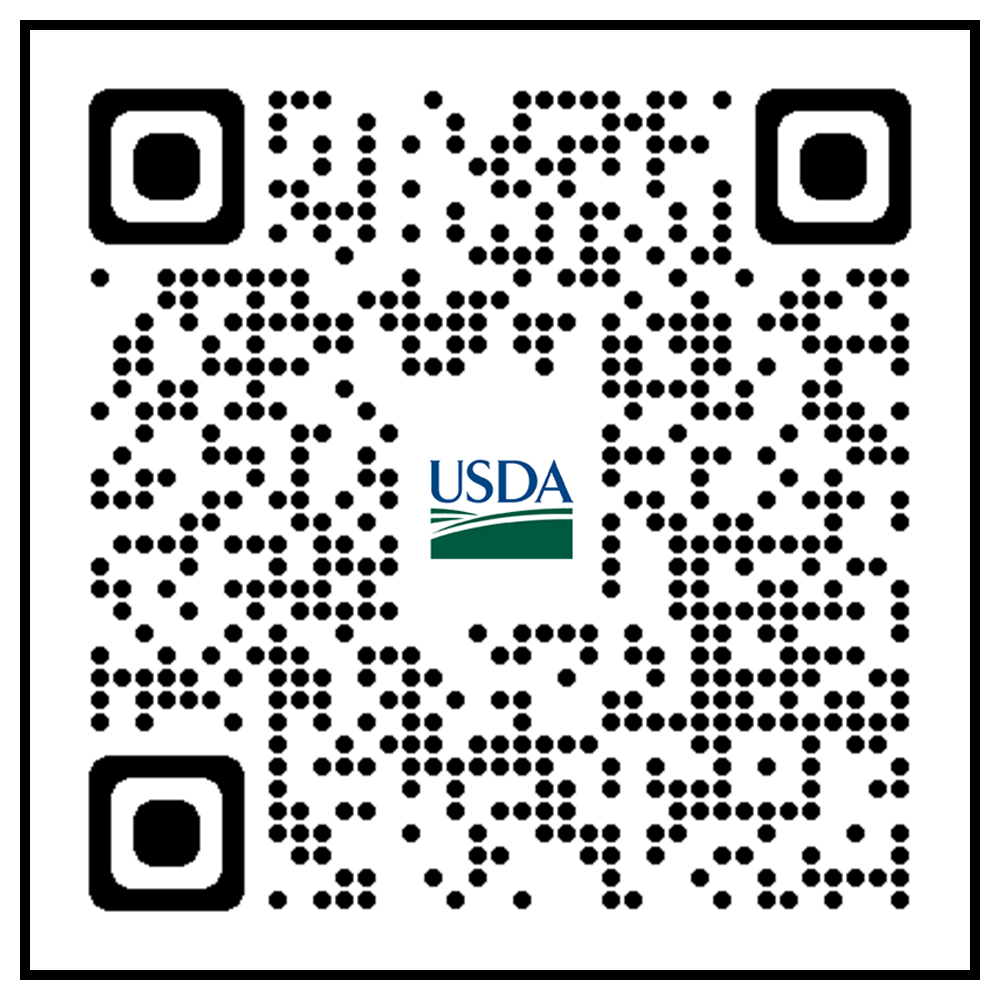 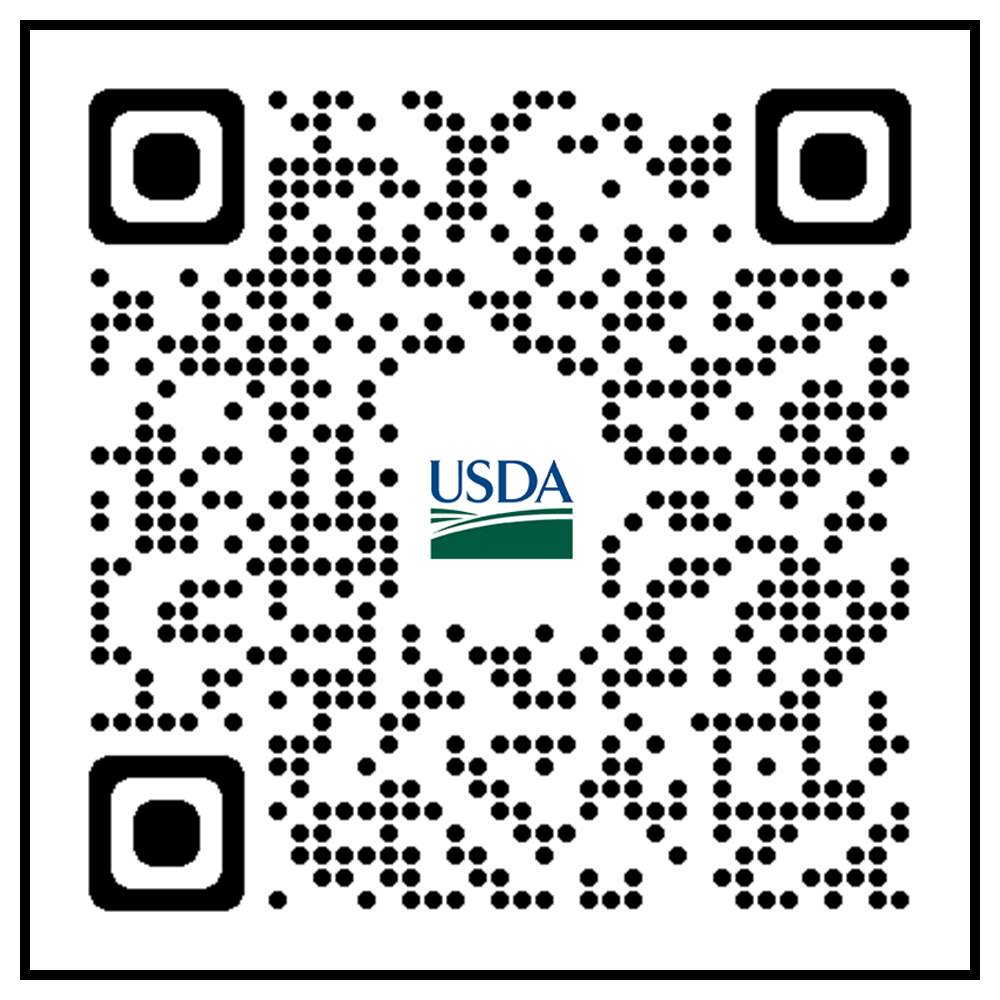 Current USDA lending rates
https://tinyurl.com/2p9u3wyc
Register for Sam.gov
https://tinyurl.com/2p9y6u9a
Contact
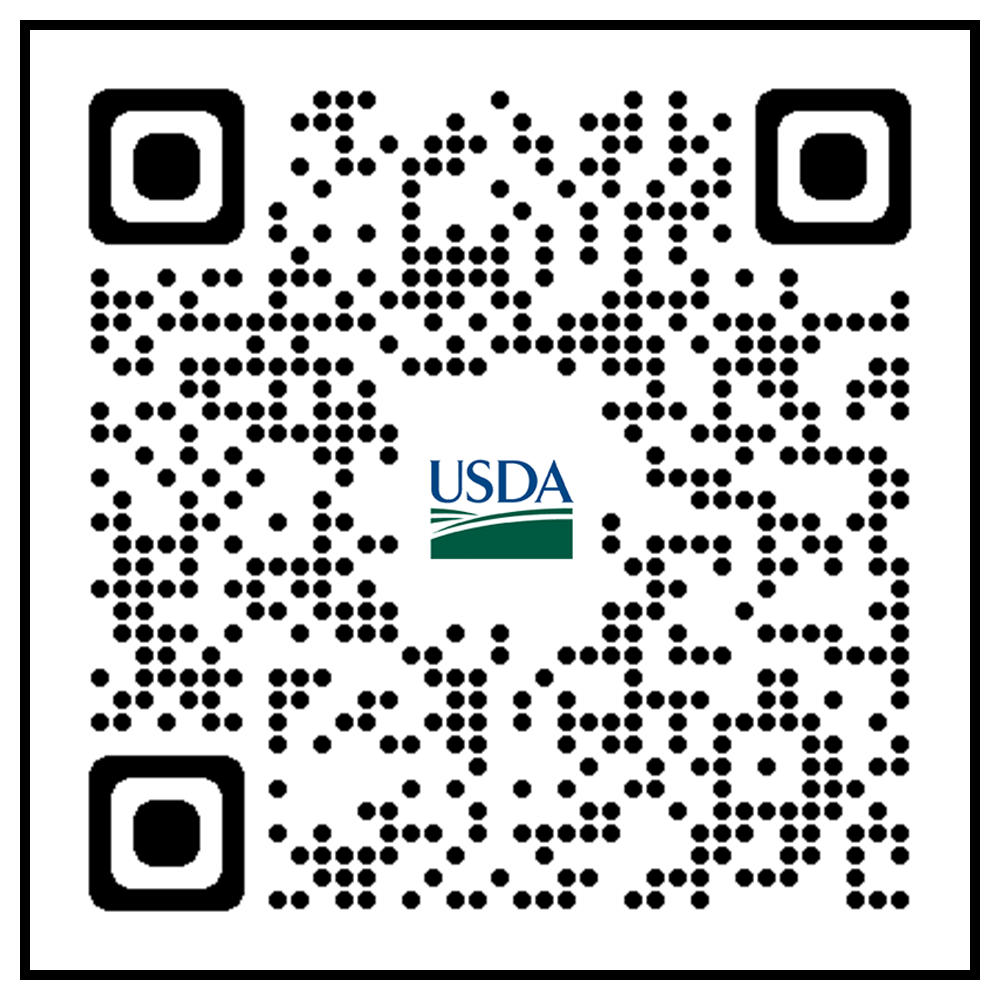 RUS Electric Program General Field Representative Link: 
https://tinyurl.com/mrfk3brh
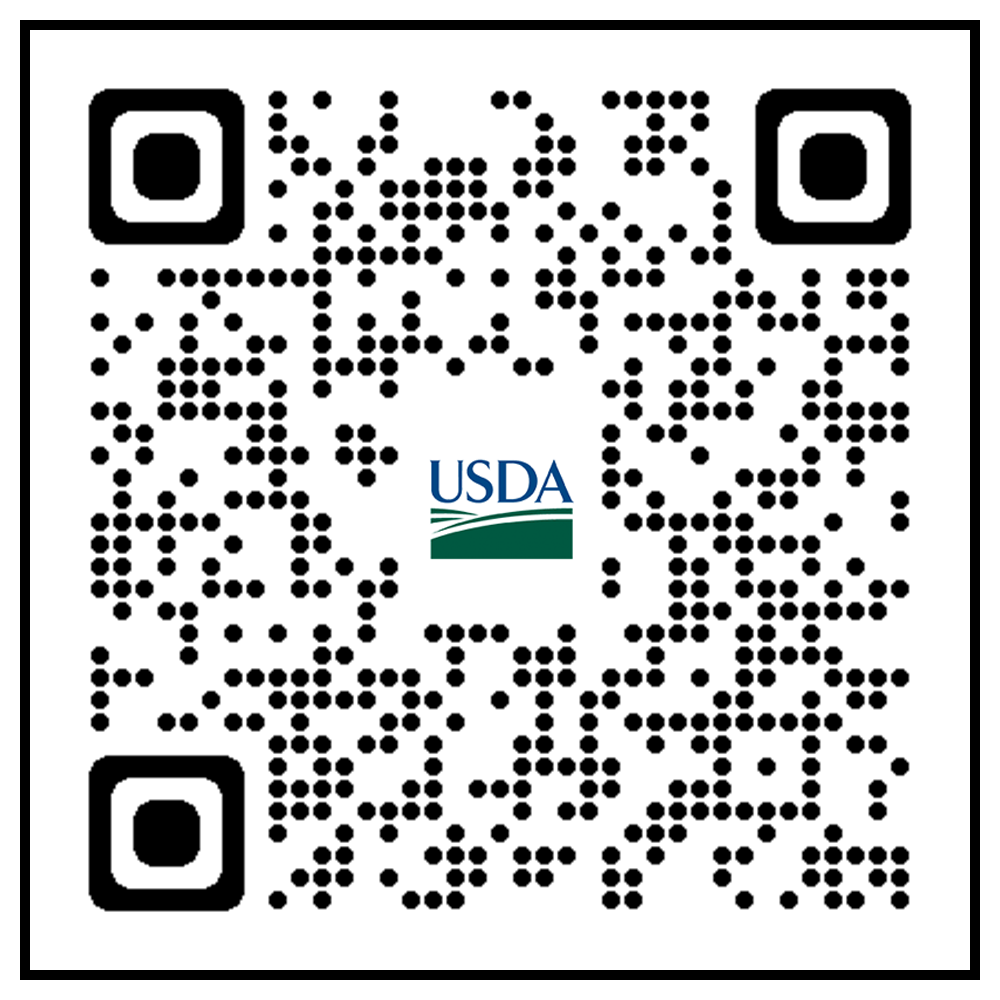 Frequently asked questions can be found on the RD IRA website.
https://tinyurl.com/a6t9467e
Please send additional questions to: 
SM.RD.RUS.IRA.Questions@usda.gov
Thank you !
USDA is an equal opportunity provider, employer, and lender.